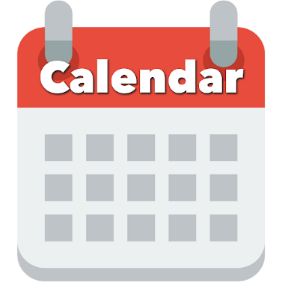 Today:
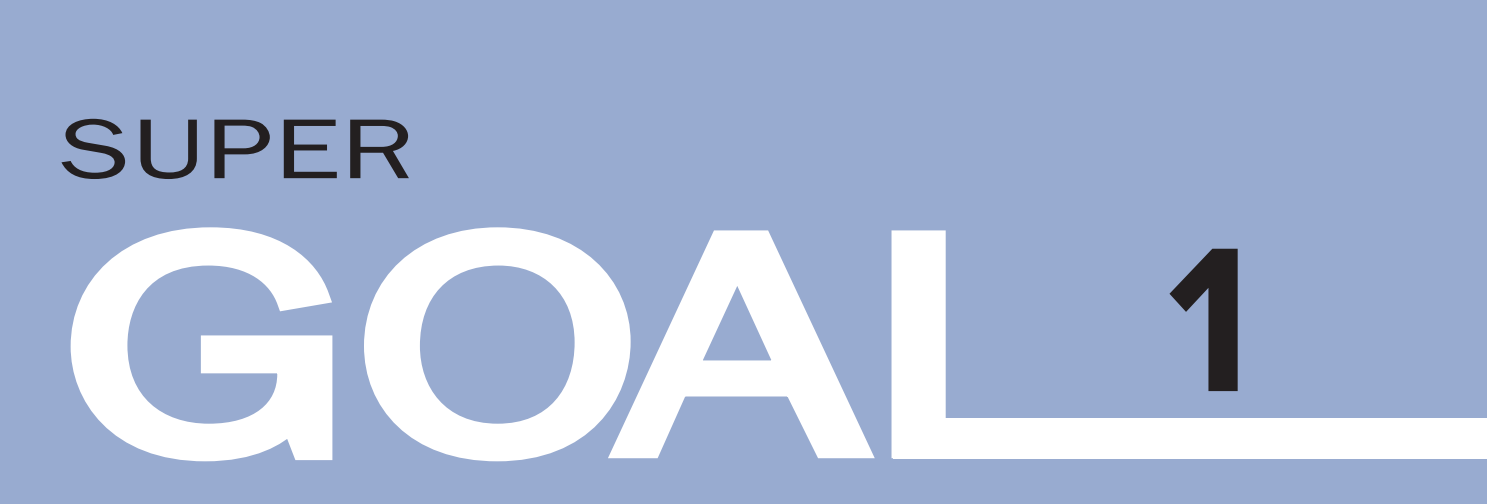 Date:
-      -1445
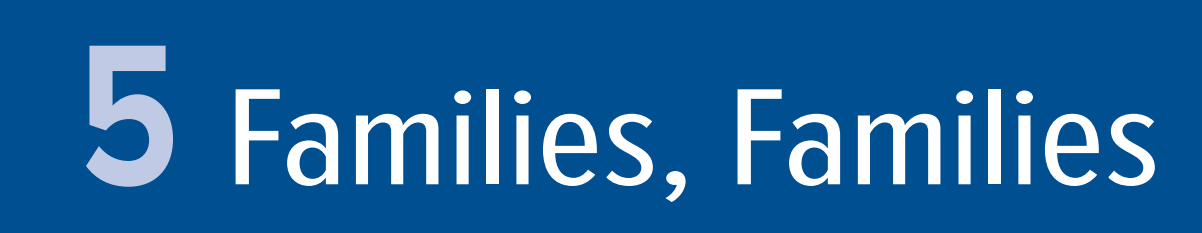 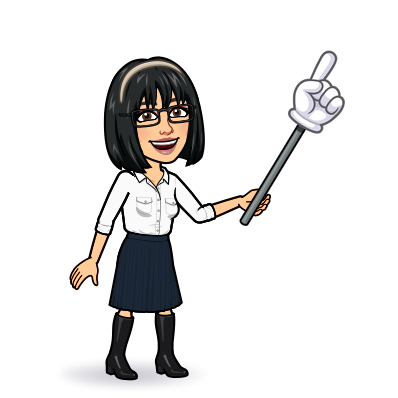 4 listening5 pronunciation 6 conversation7 about you
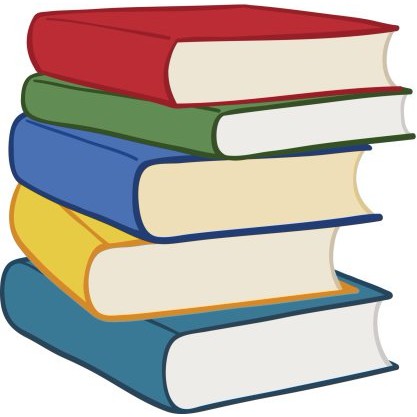 Page 37-38
By: Dalal Al-Juaid
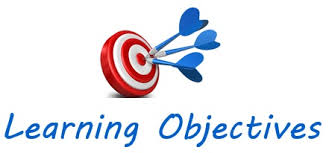 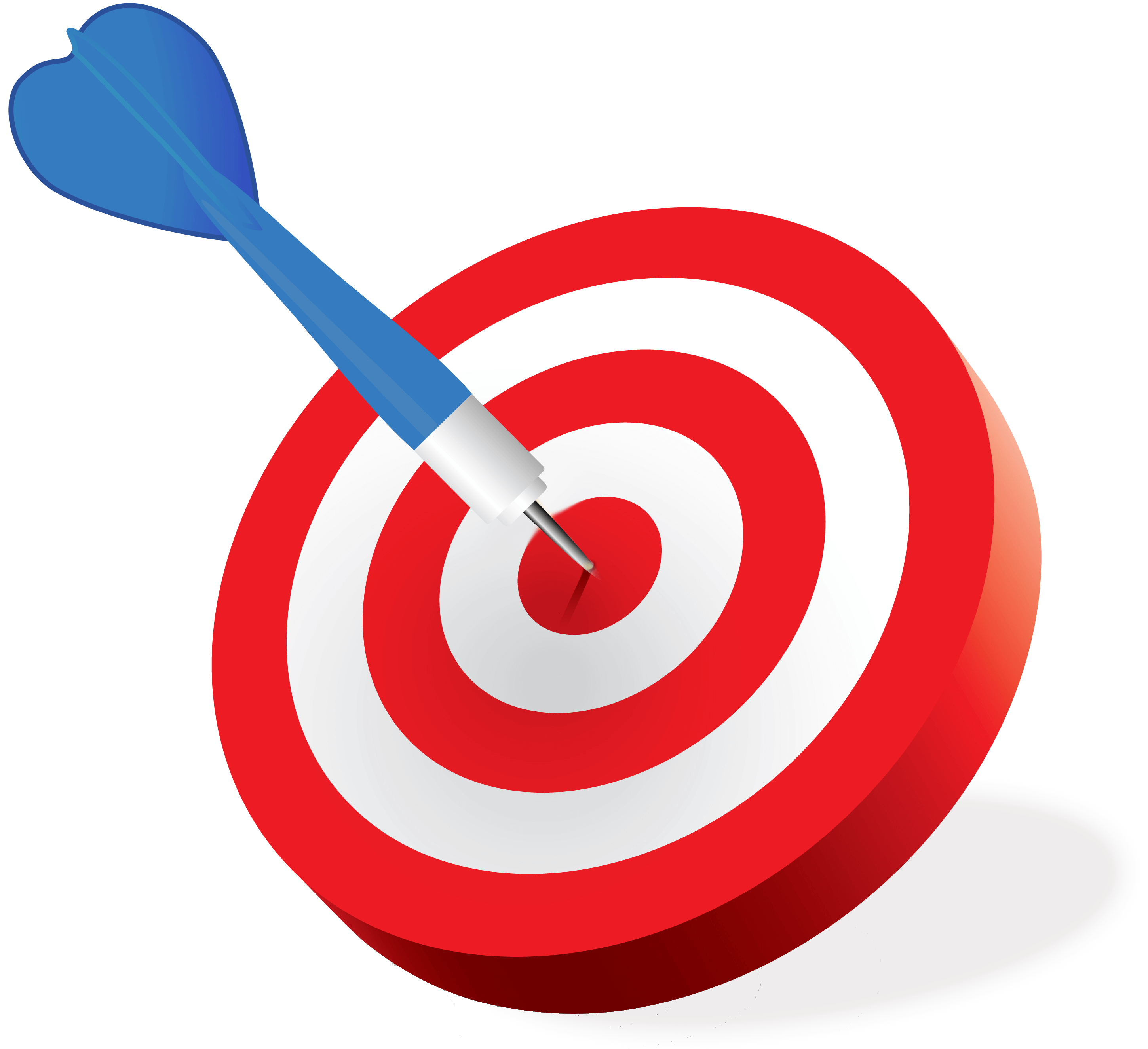 answer questions after a listening task
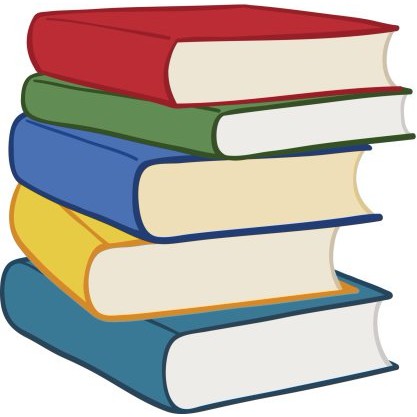 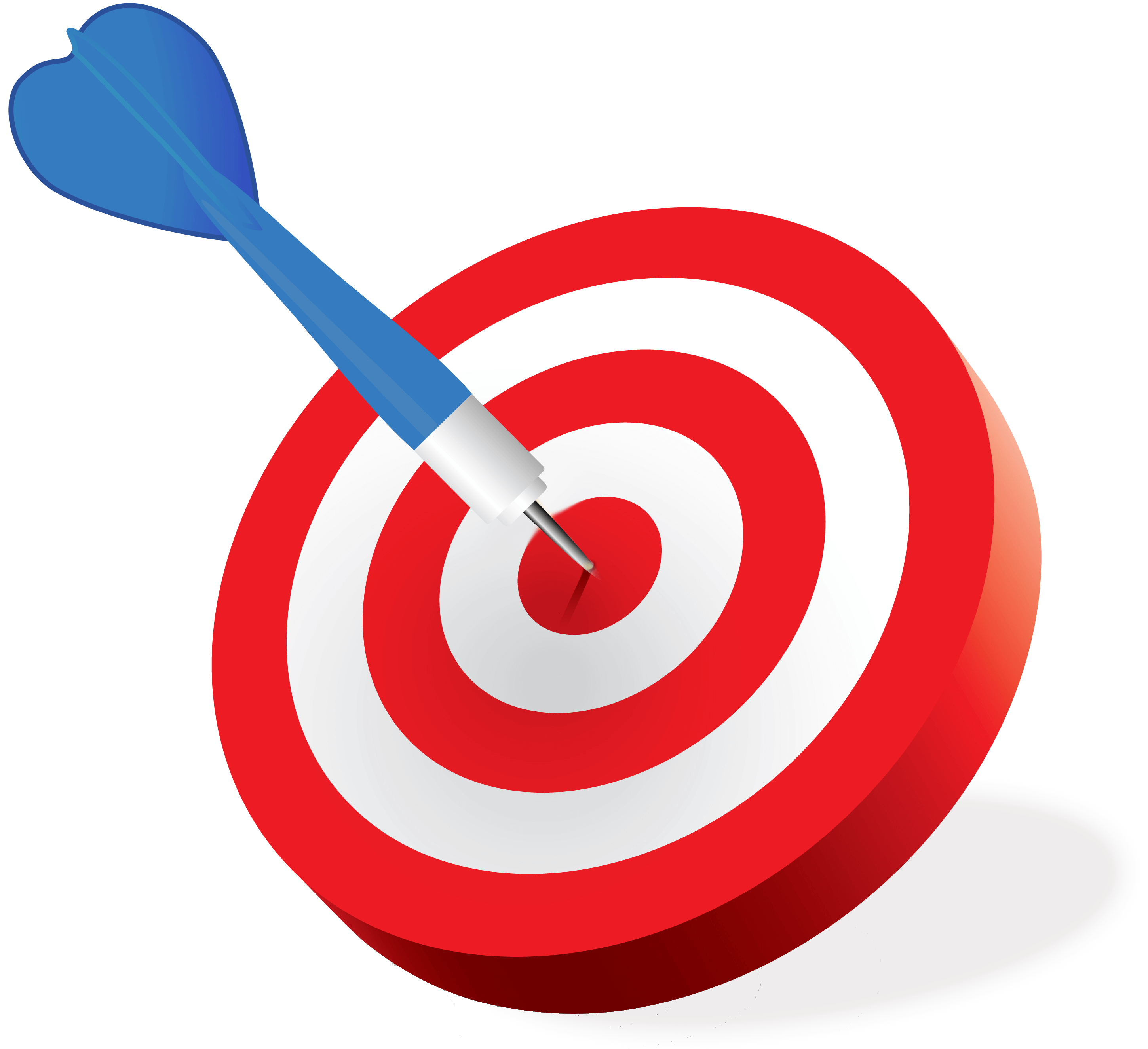 answer questions from the conversation
Warm up
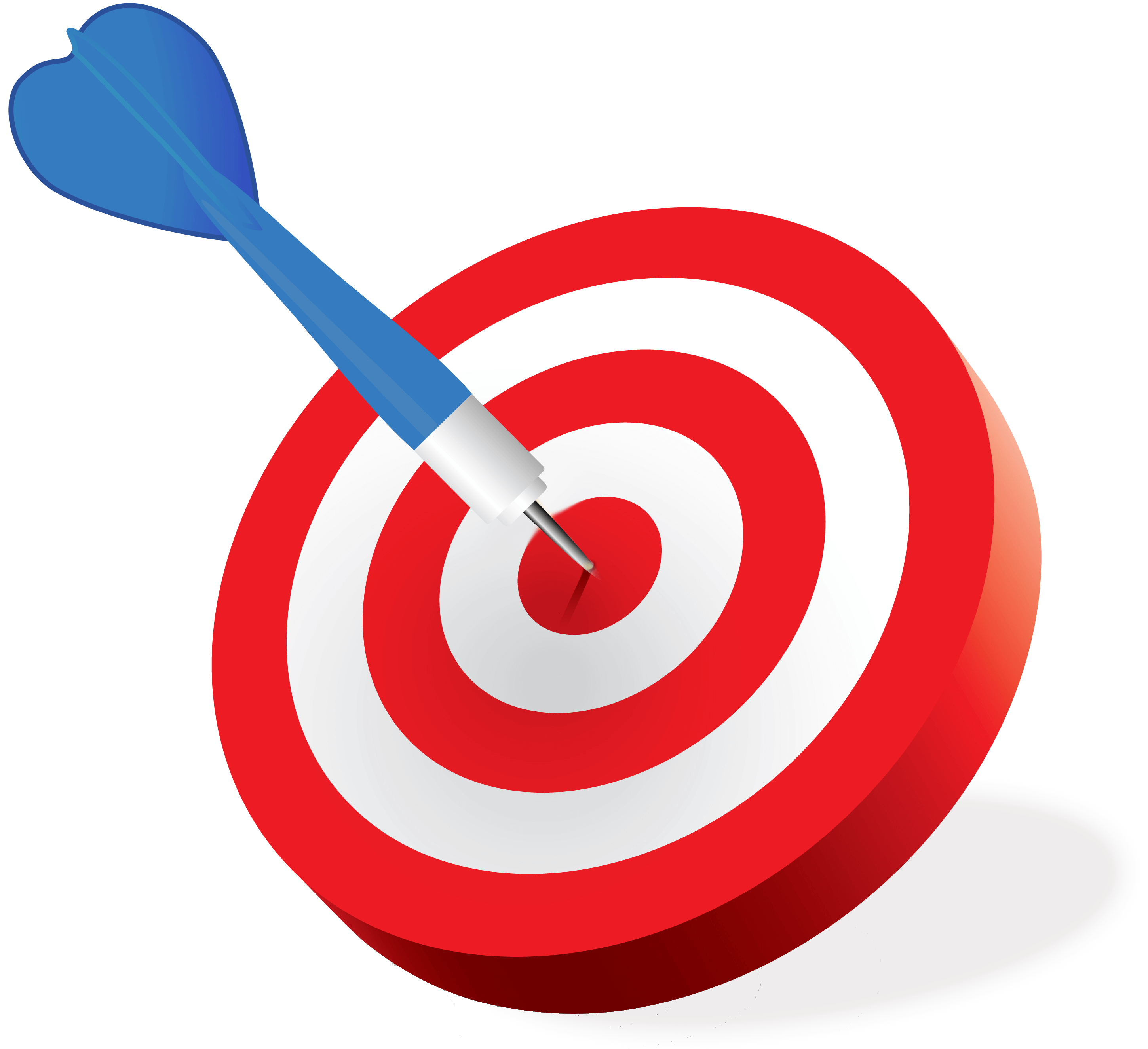 ask different questions about family
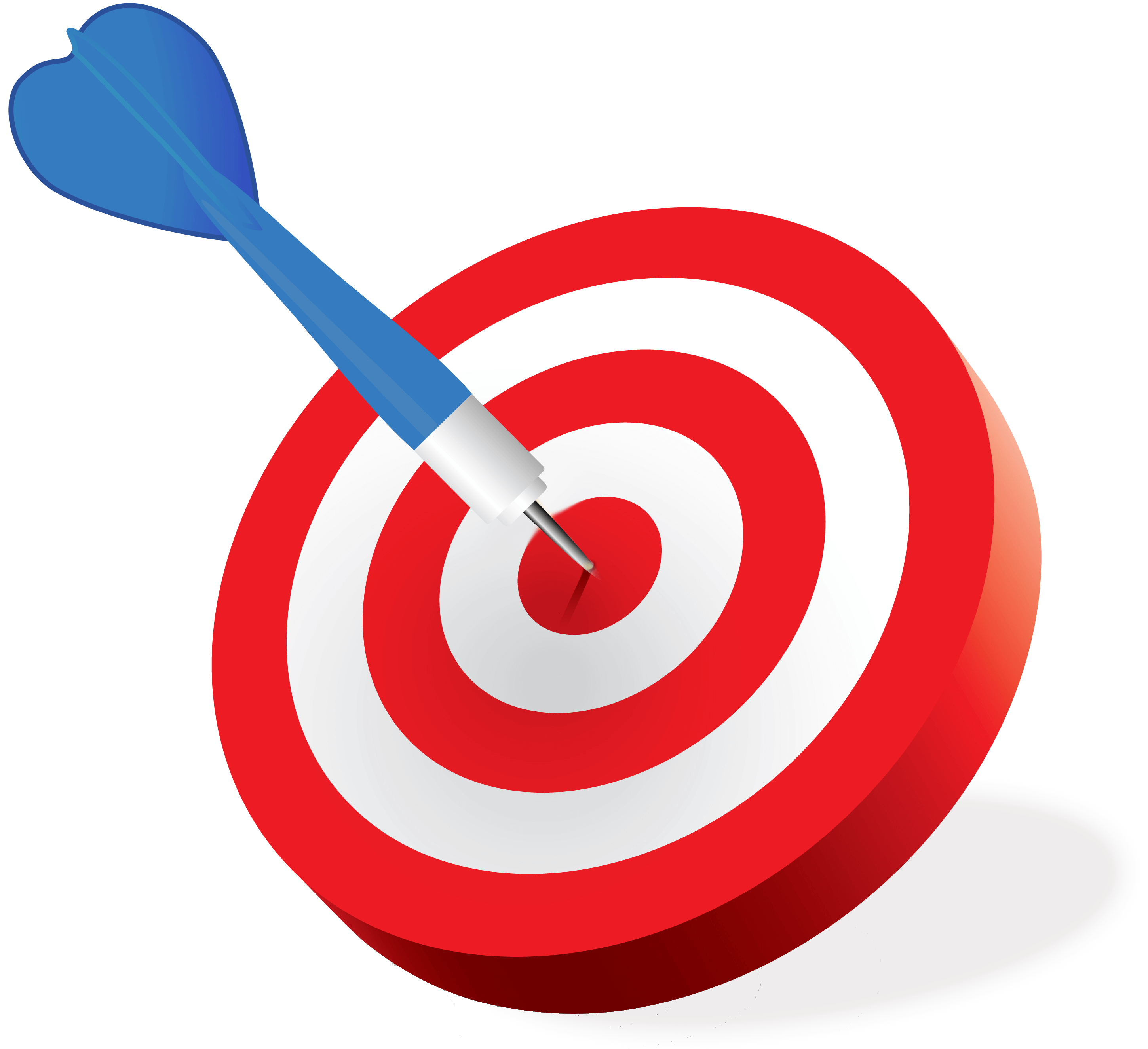 practice the conversation about family with a partner
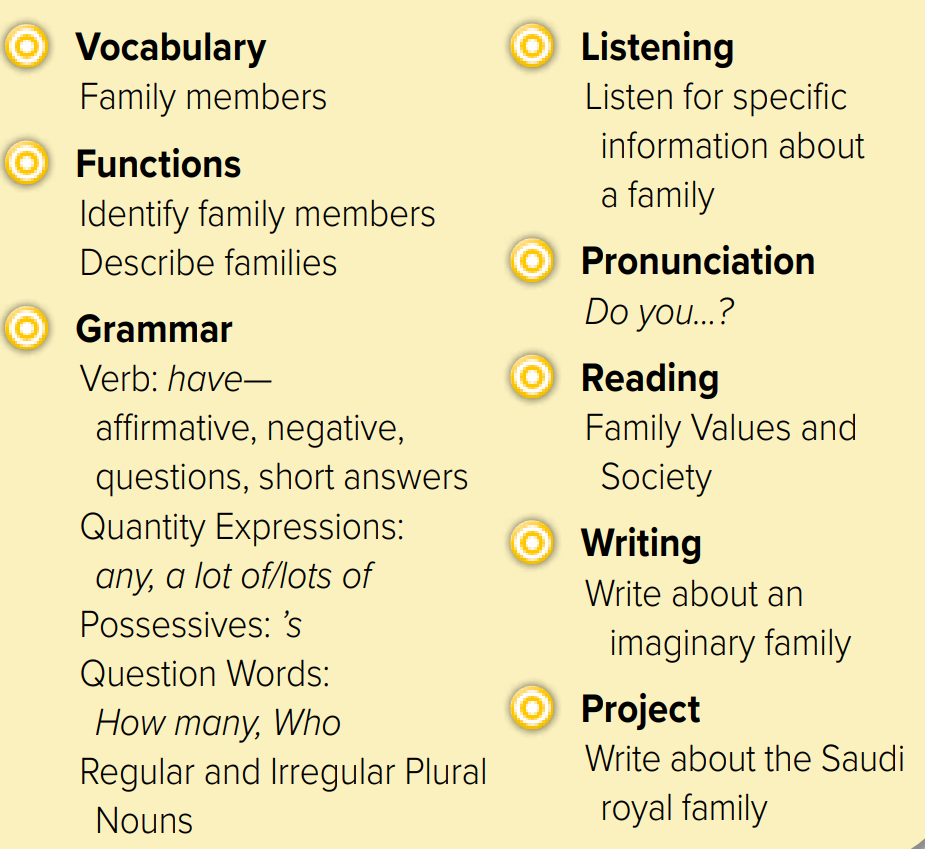 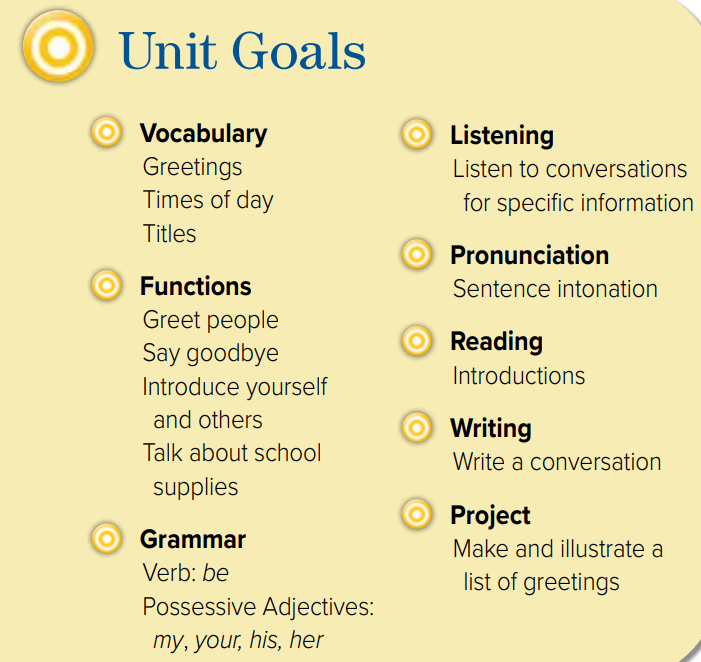 Revision
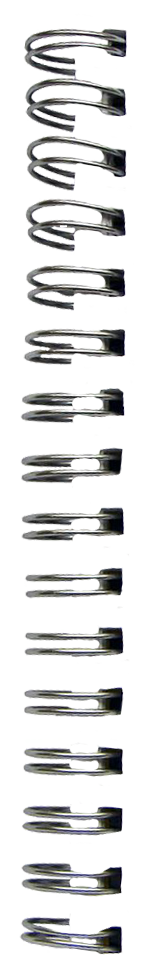 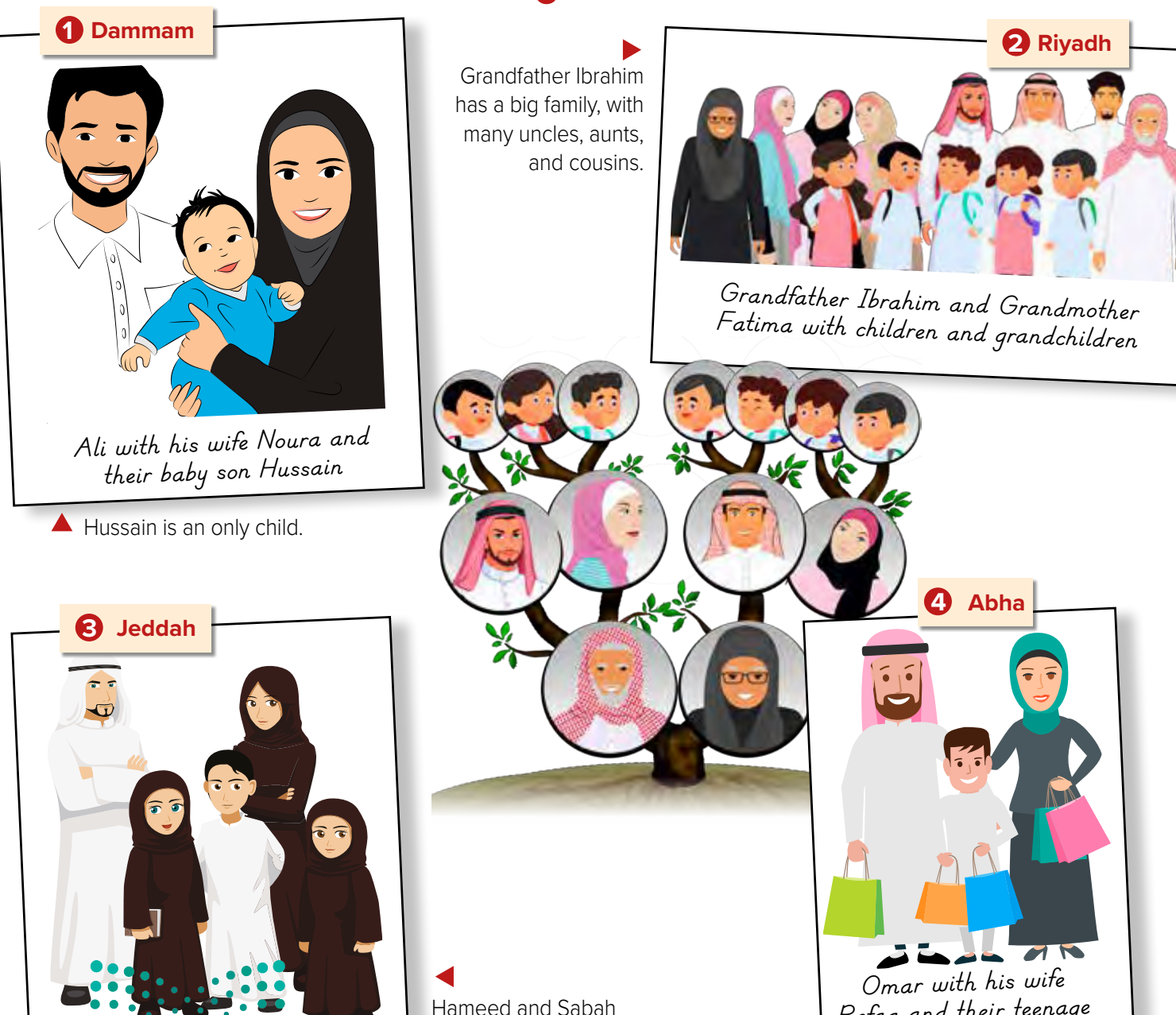 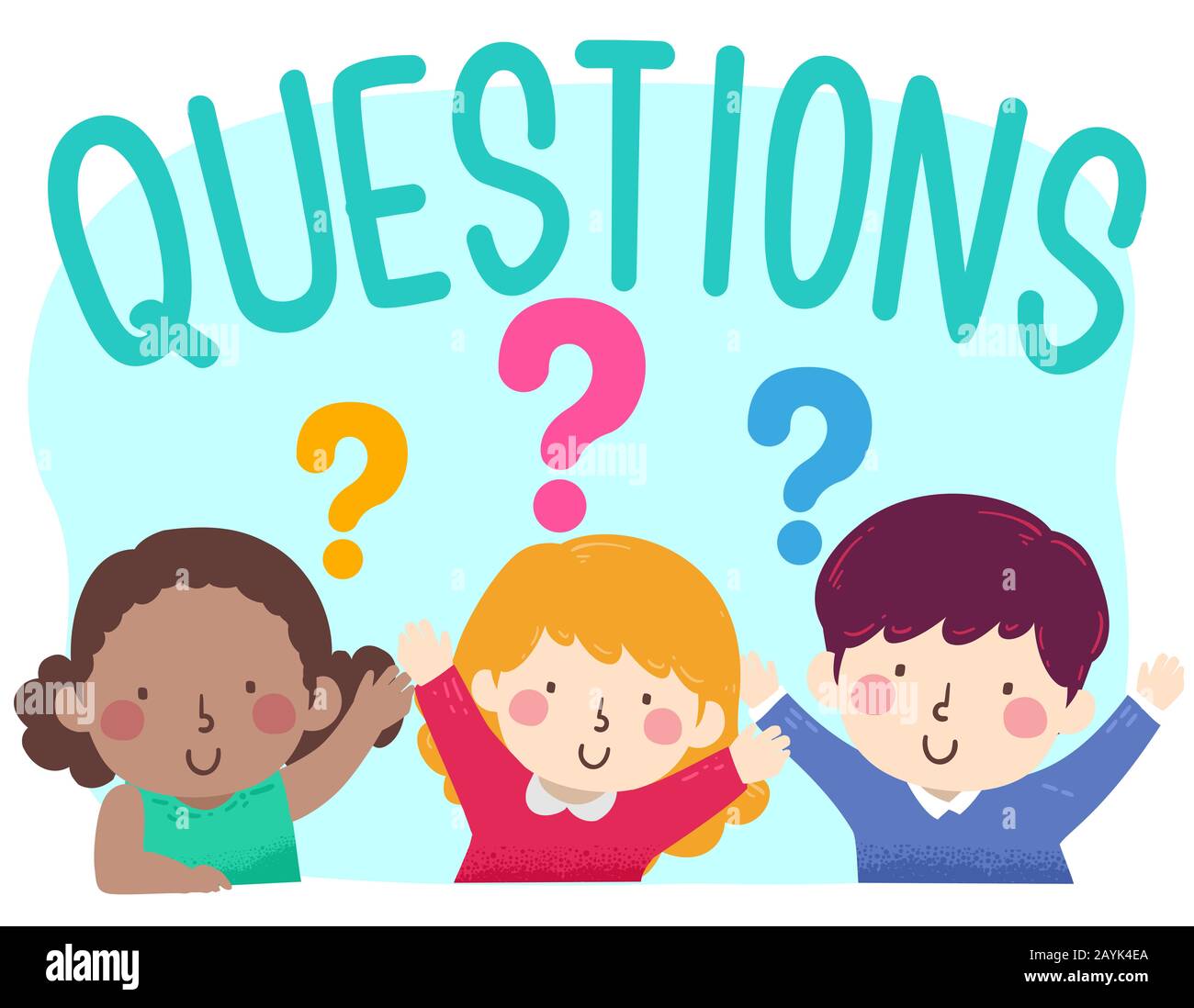 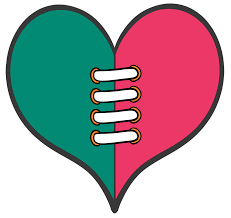 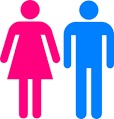 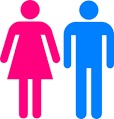 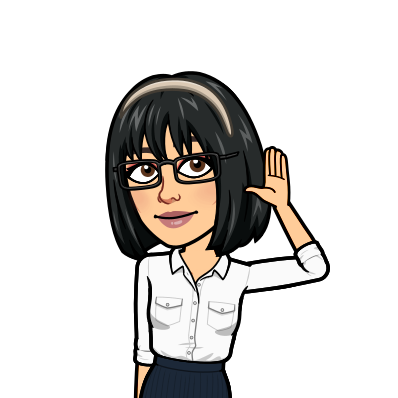 half & half
husband
#
aunt
#
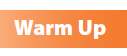 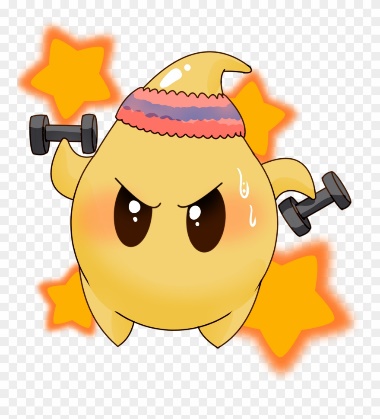 I don’t have a lot of sisters
Do you have any cousins?
She is Dalals’ sister
Who brothers do you have?
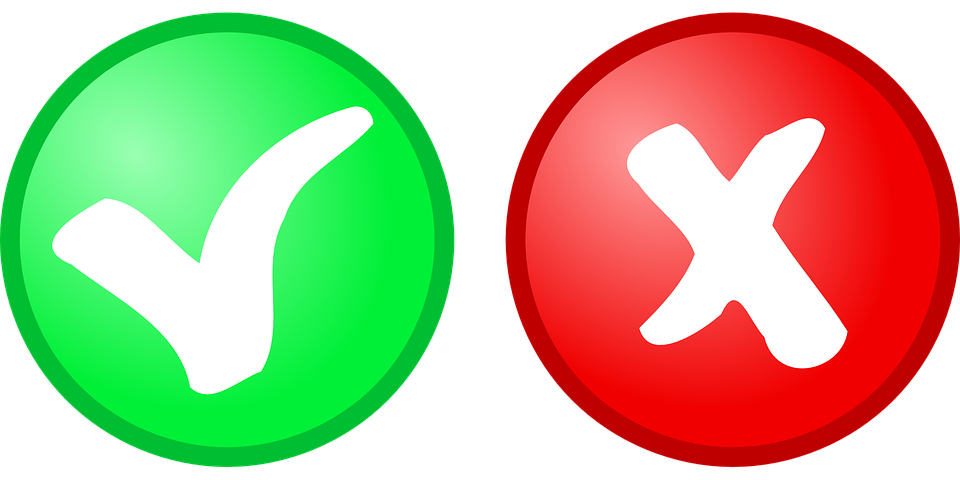 He has 3 uncles
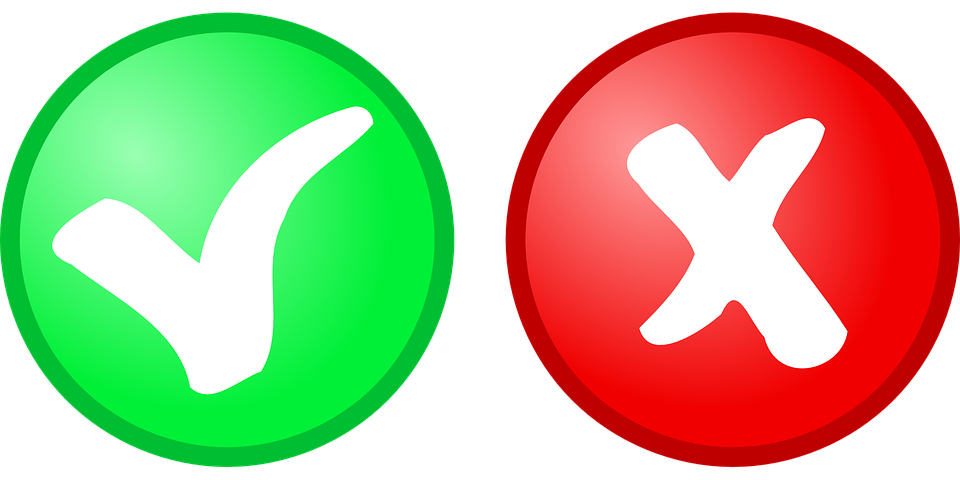 You has an aunt
How many aunts do you have?
Hams don’t have sisters.
Page 37
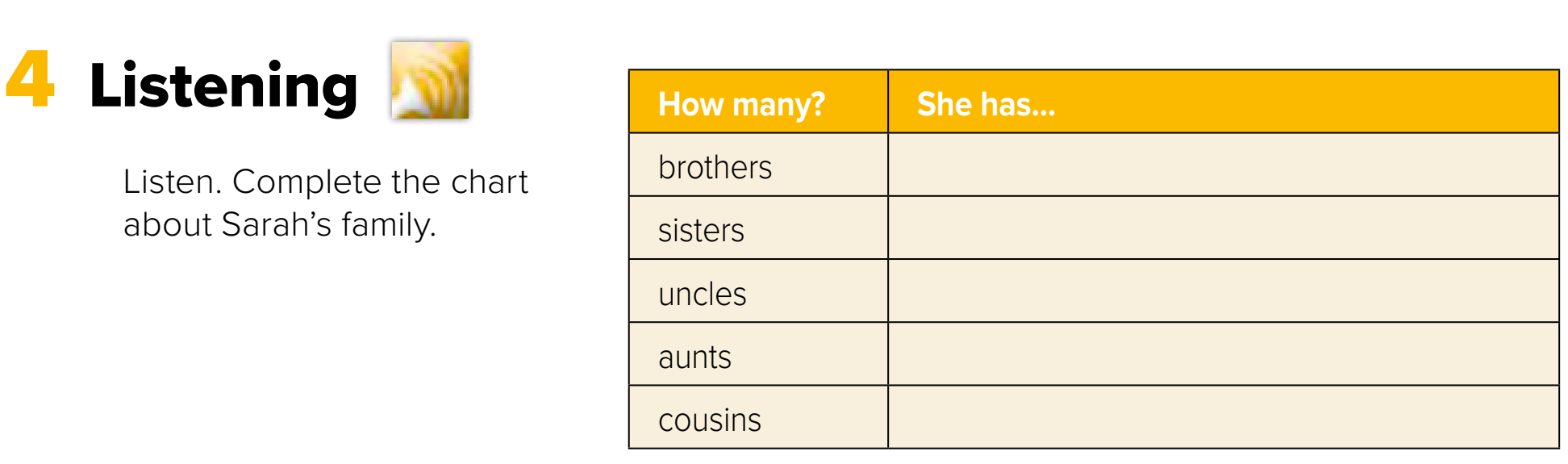 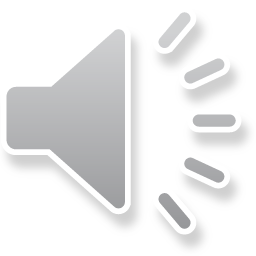 She has ………..
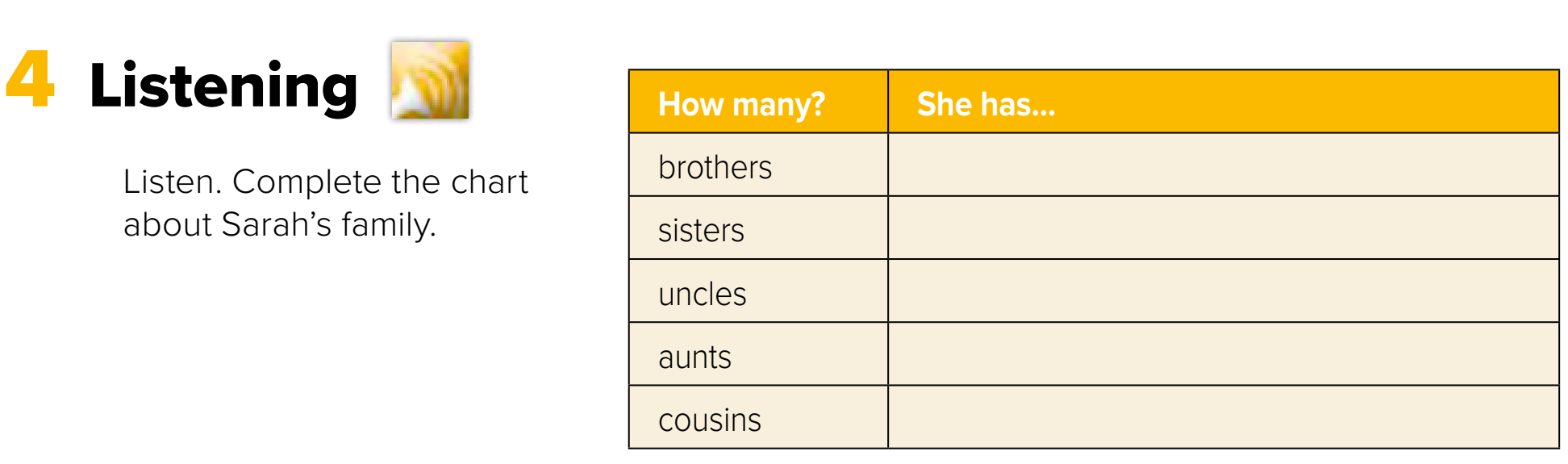 three
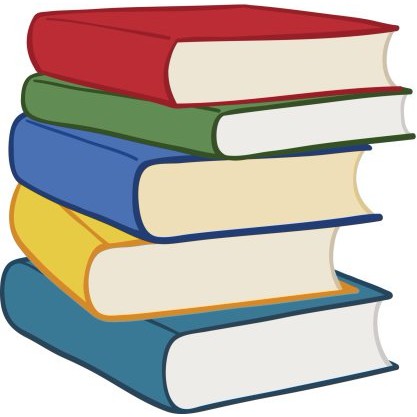 Warm up
two
seven
seven
Twenty-one
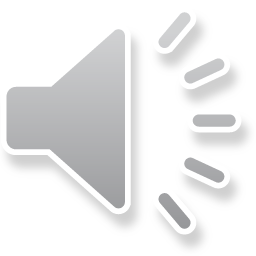 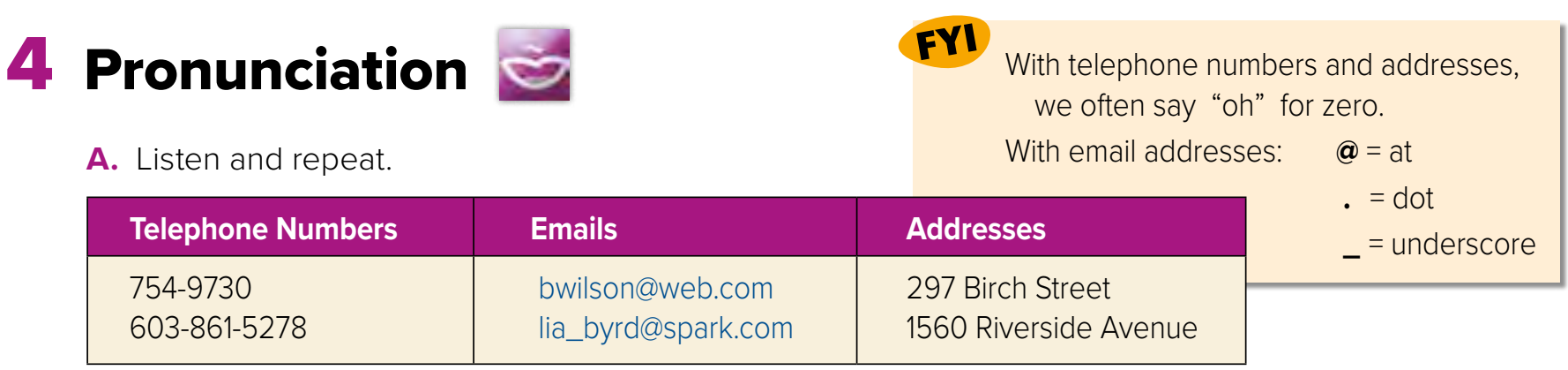 Do you …………?
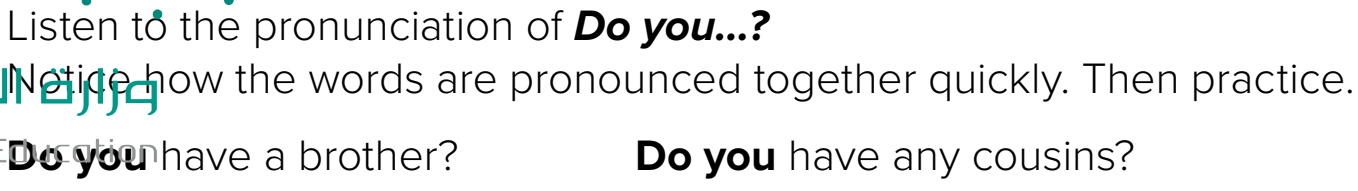 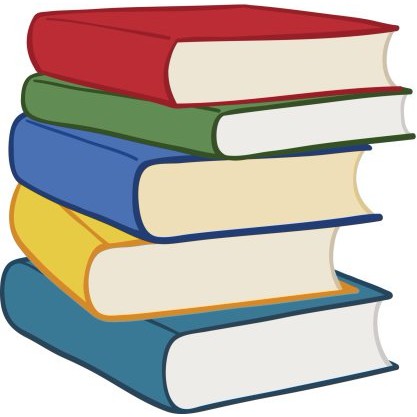 Warm up
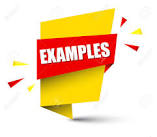 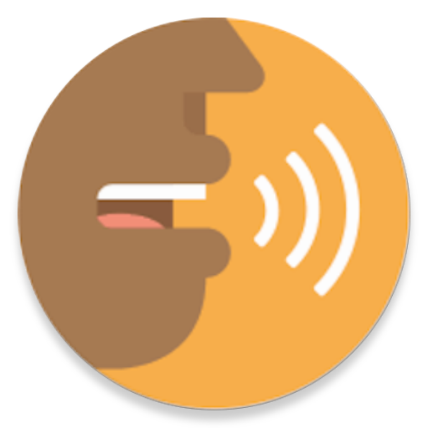 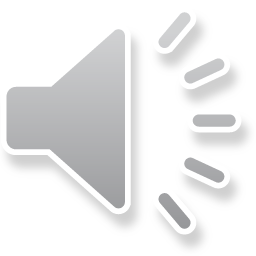 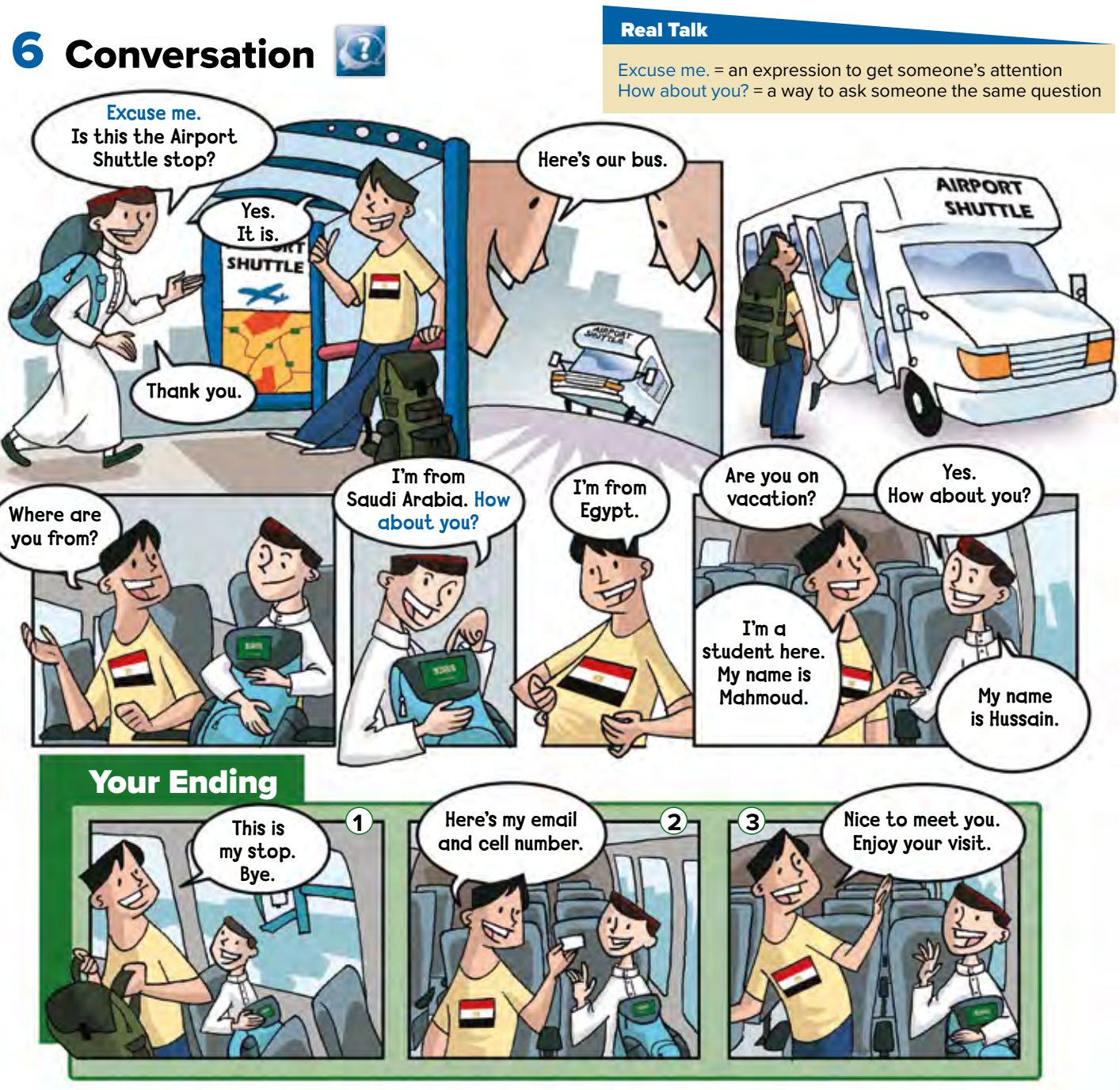 Page 38
Who comes from a big family?
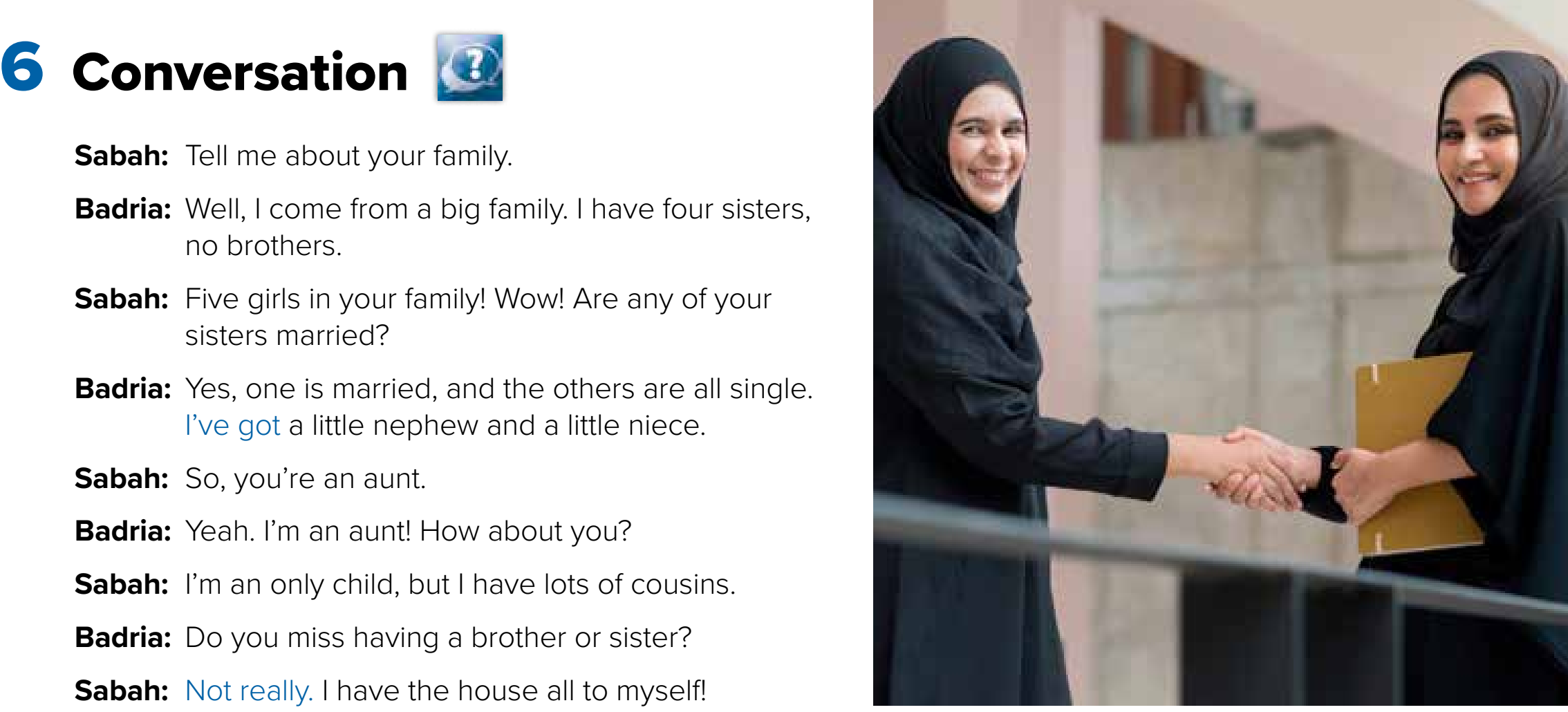 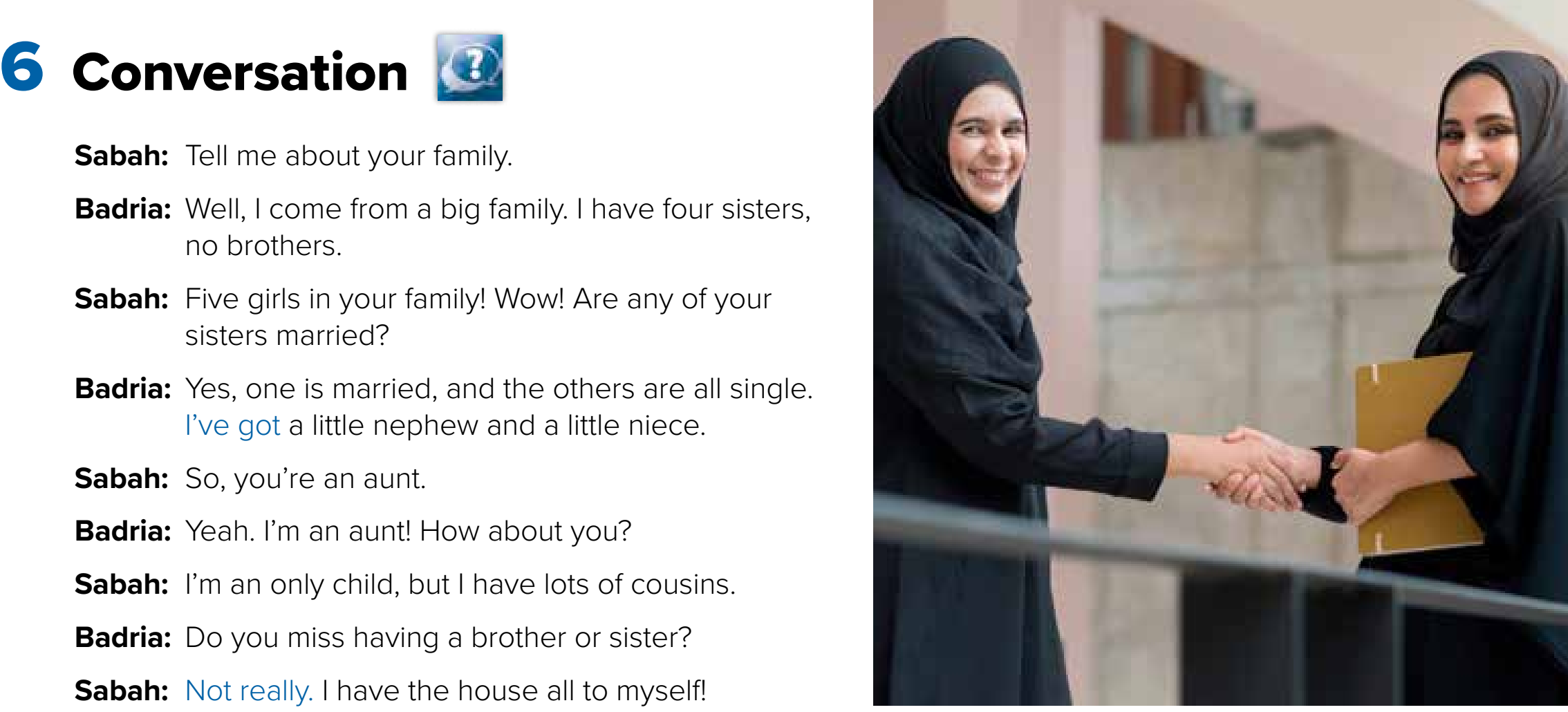 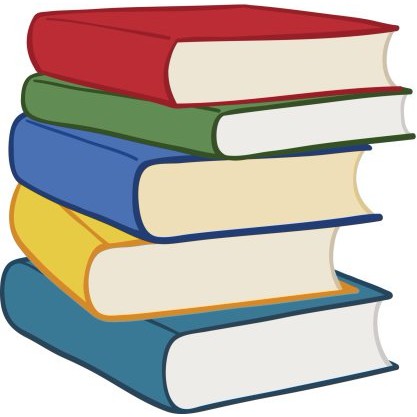 Warm up
What is the opposite of married?
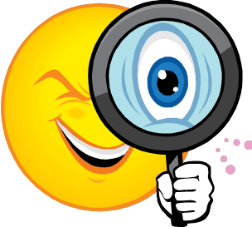 scanning
What is the son of your sister called?
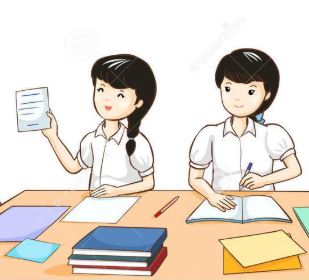 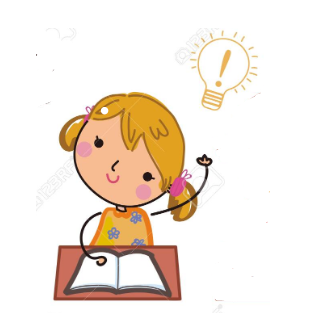 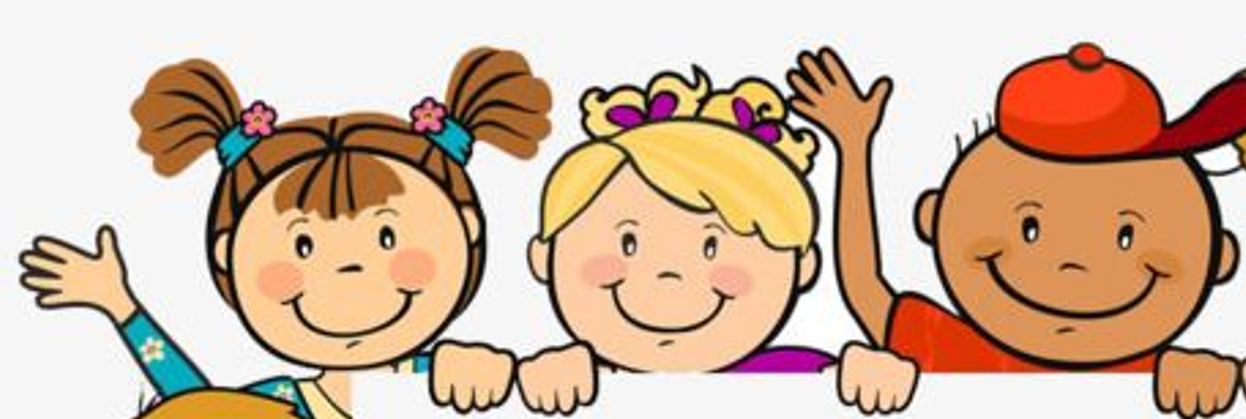 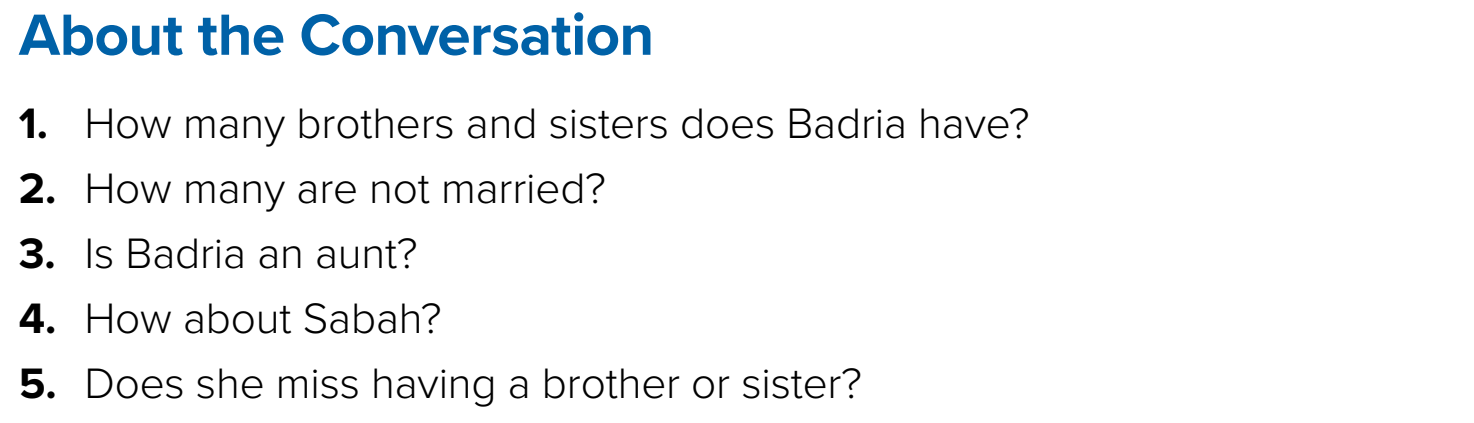 Think pair share
4 sisters – no brothers
3 of her sisters are single
Yes , she is
She is an only child
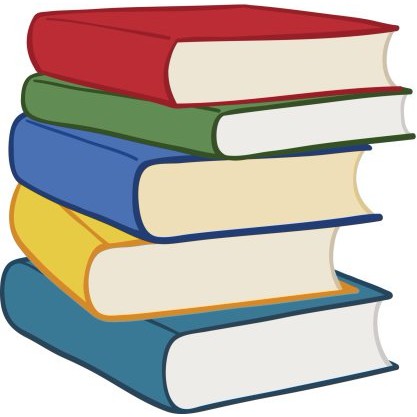 No, she doesn’t
Find them
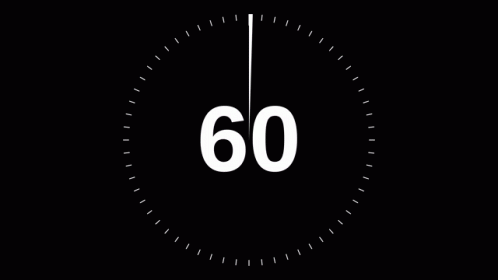 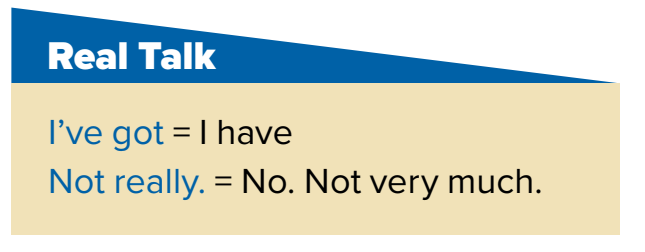 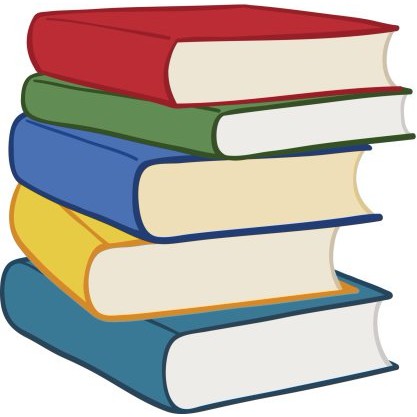 Warm up
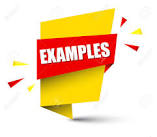 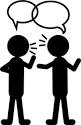 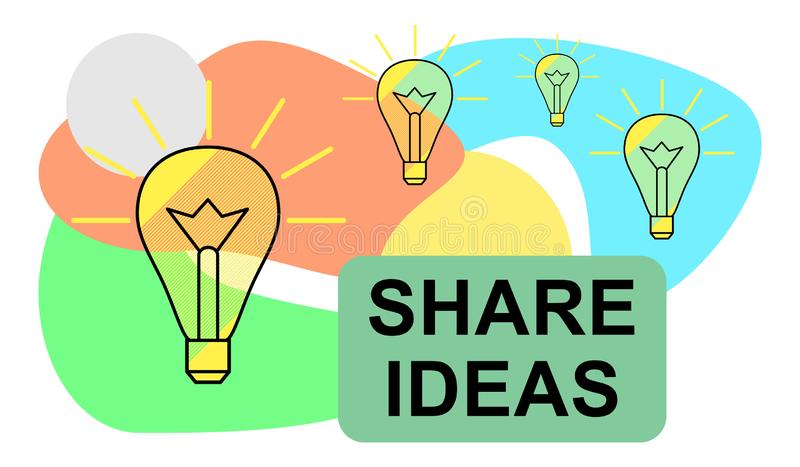 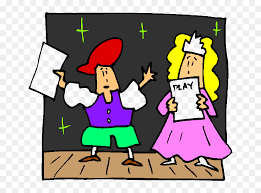 Role paly
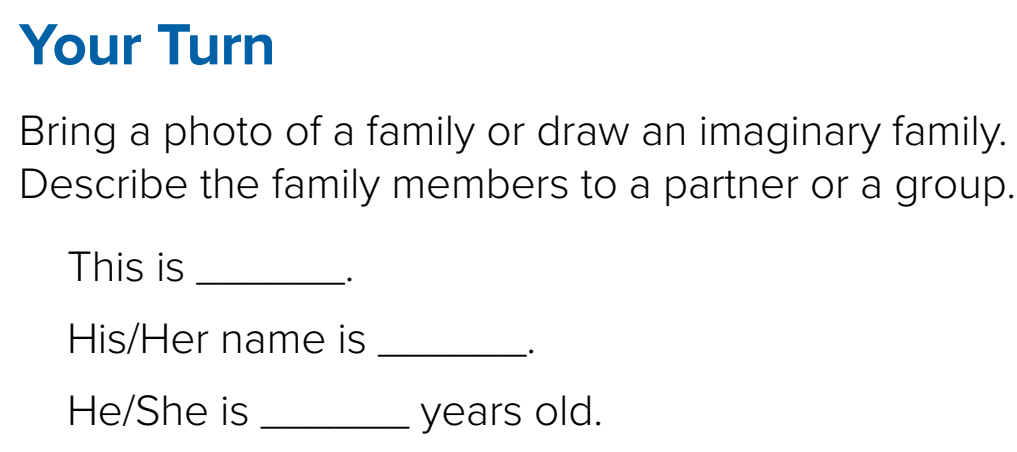 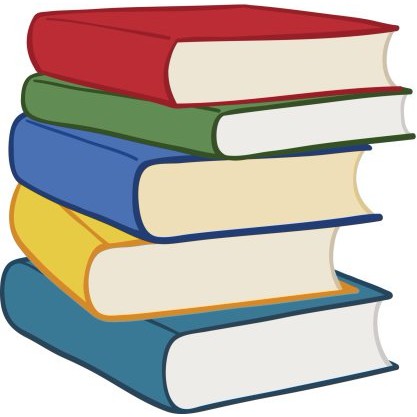 Warm up
1-Listen
New words
Quick check
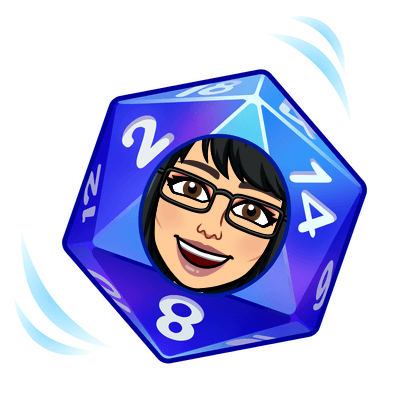 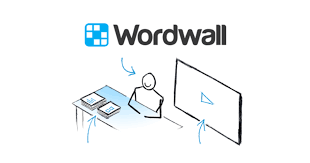 Lets play
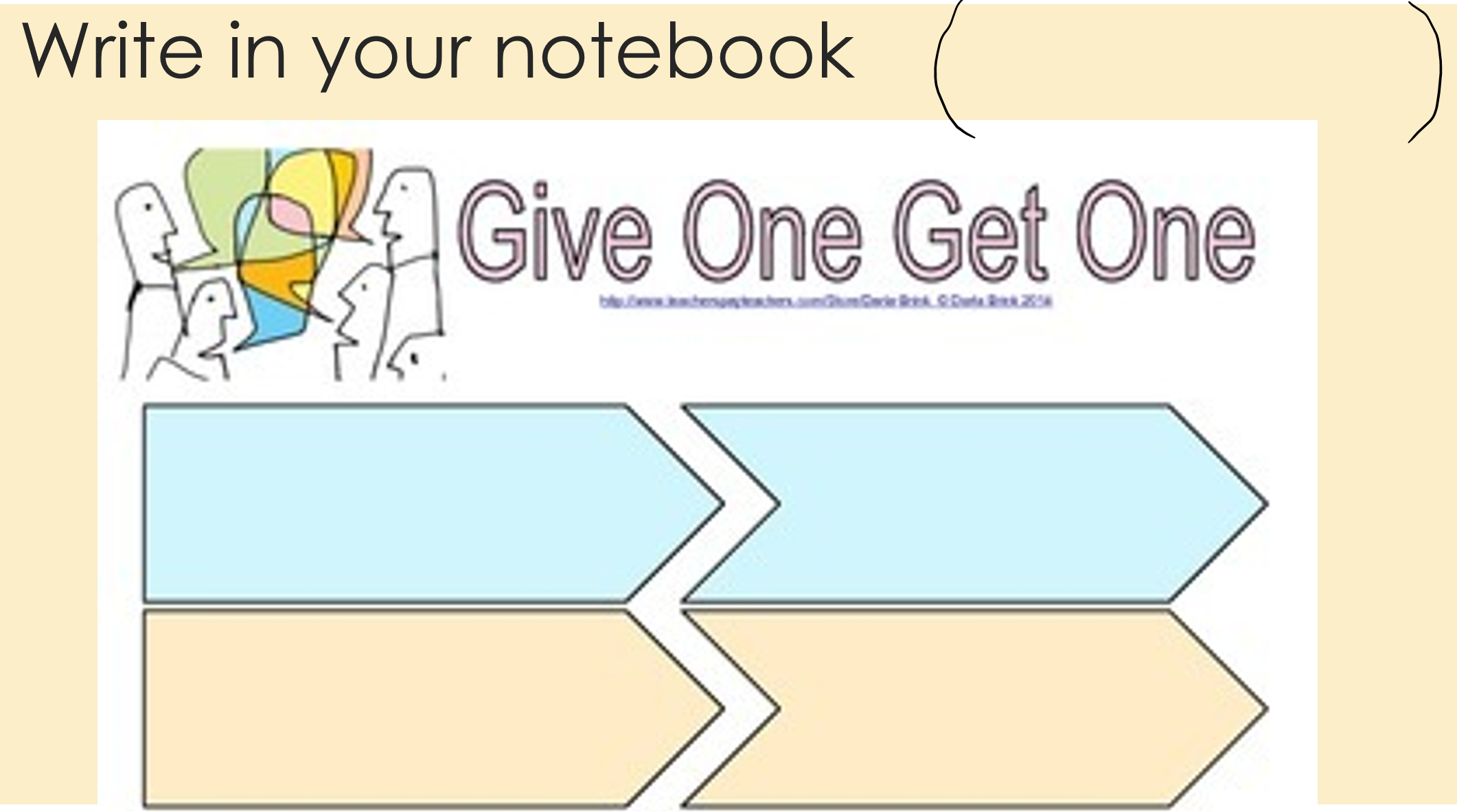 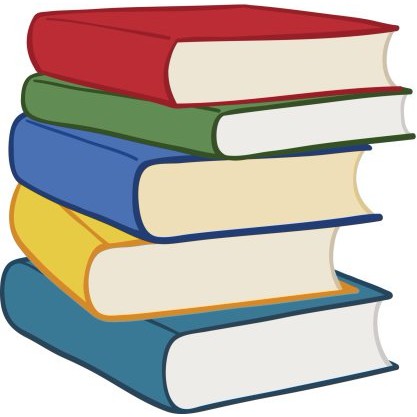 Warm up
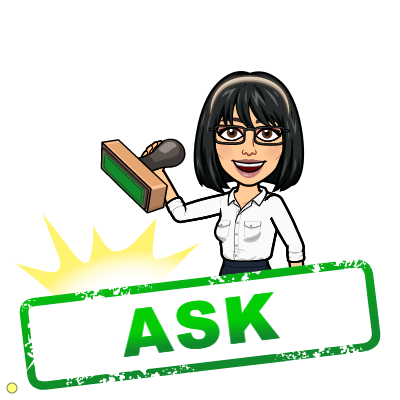 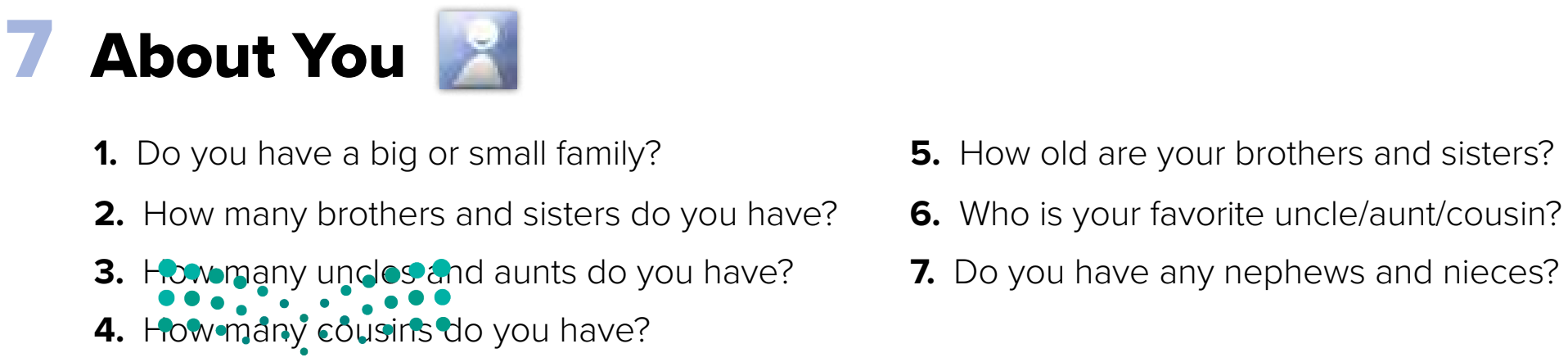 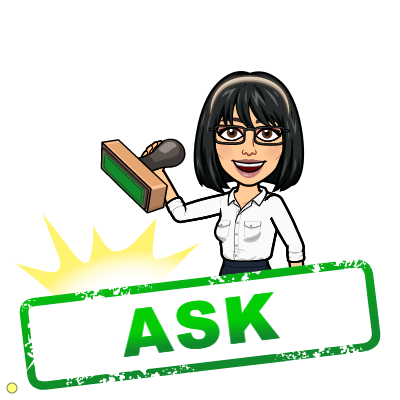 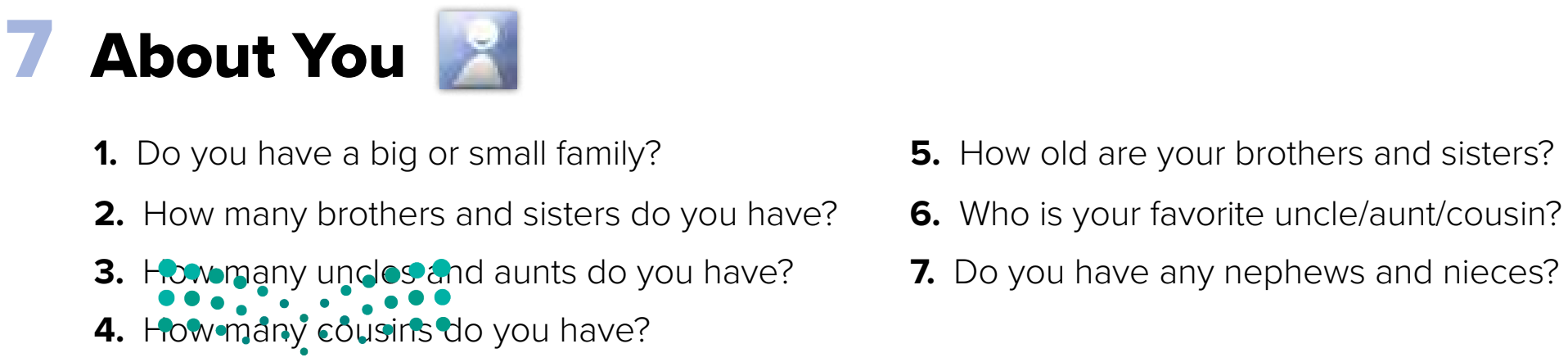 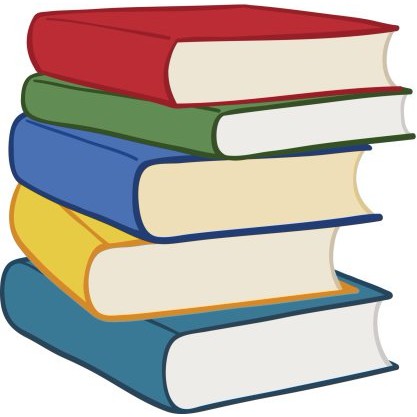 Warm up
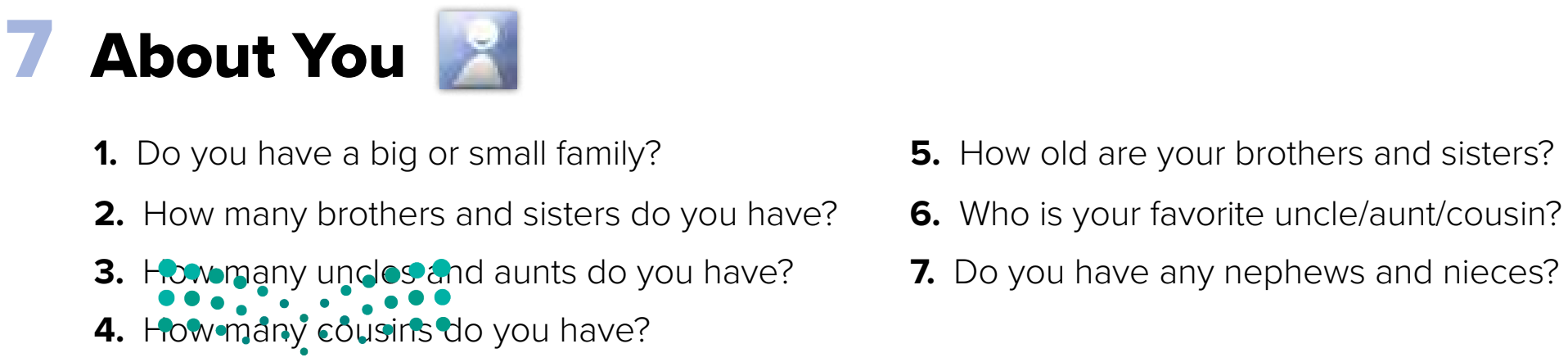 New Words
Big family
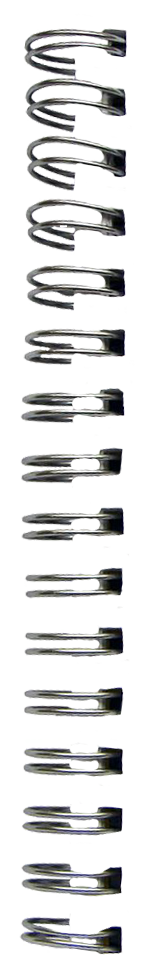 A lot of sisters and brothers
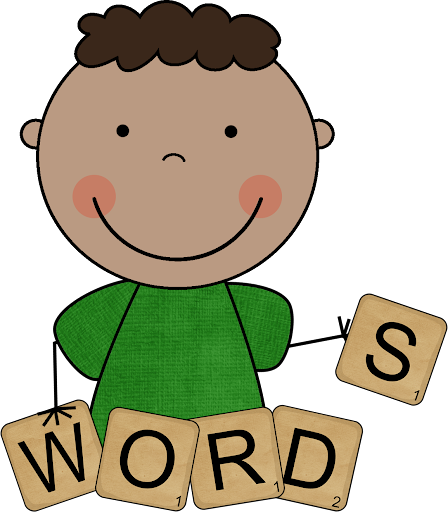 No sisters or brothers
Only child
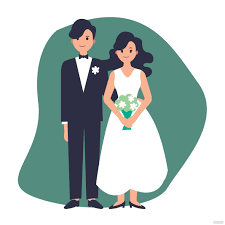 married
single
#
Not married
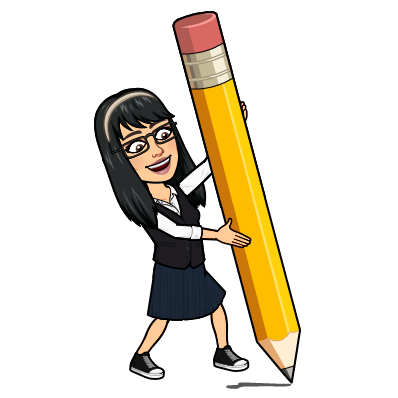 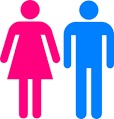 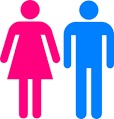 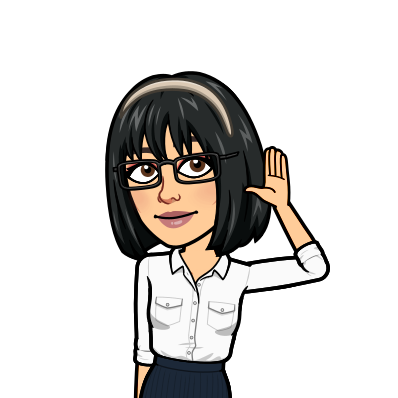 nephew
#
niece
Sister’s son
Sister’s daughter
Brother’s son
Brother’s daughter
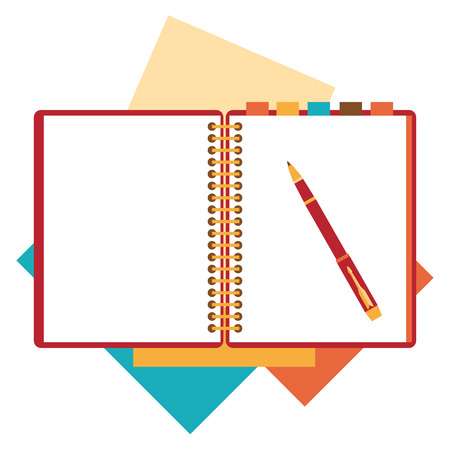 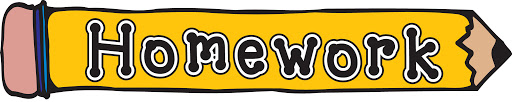 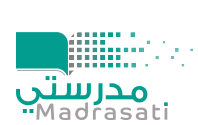 page 204 Ex(G)
for practice grammar
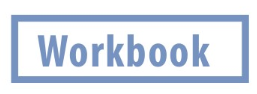 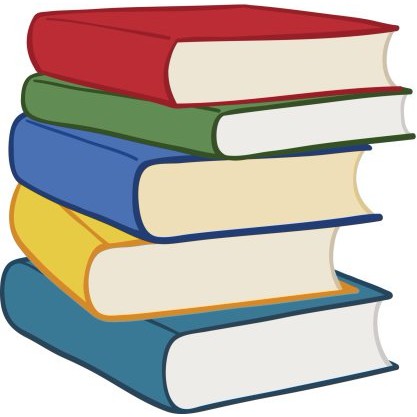 Warm up
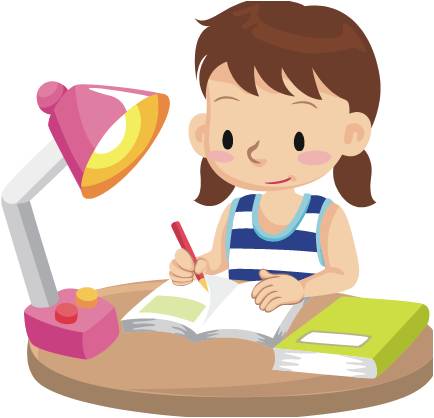 p.204
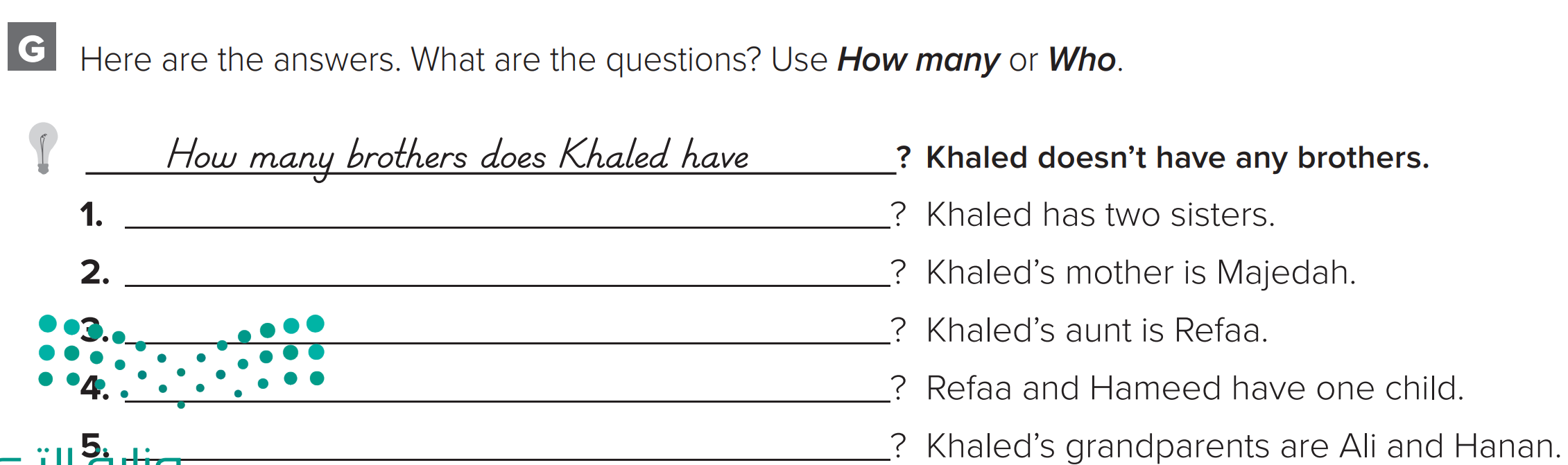 How many sisters does he have
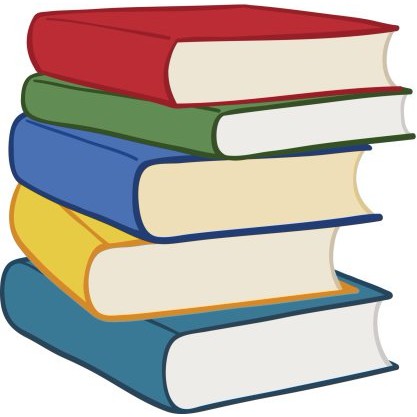 Who is Khaled’s mother
Warm up
Who is Khaled’s aunt
How many children do they have
Who are Khaled’s grandparents